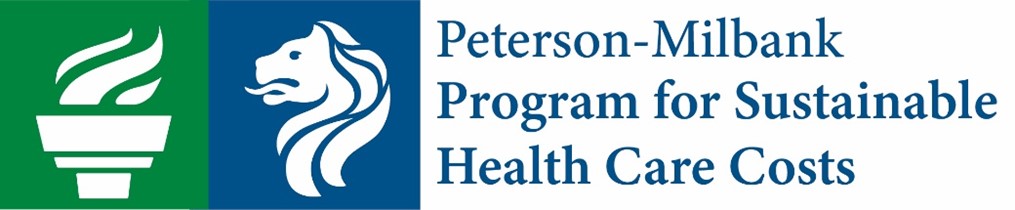 Making the Case for State Health Care AffordabilitySample SlidesPeterson-Milbank Program for Sustainable Health Care Costs
Manatt Health
November 2023
Table of Contents
Introduction & Overview 
Acknowledgements
How to Use This Analytic Resource
Best Practices 
Sample Slides 
Executive Summaries (National and State)
Detailed National and State Health Care and Affordability Trends
Blank Template Slides
Detailed Data & Sources
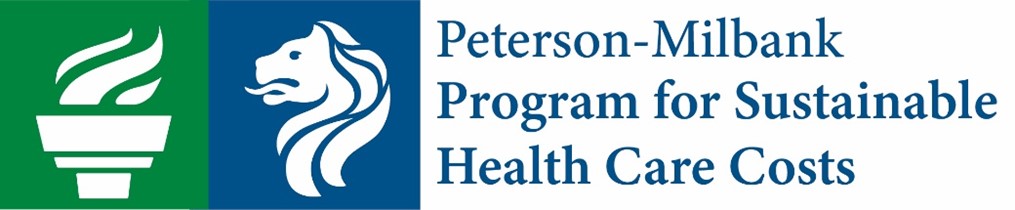 State Data Analytic Resources: Making the Case for State Health Care Affordability | Sample Slides | November 2023 | Manatt Health
Acknowledgements
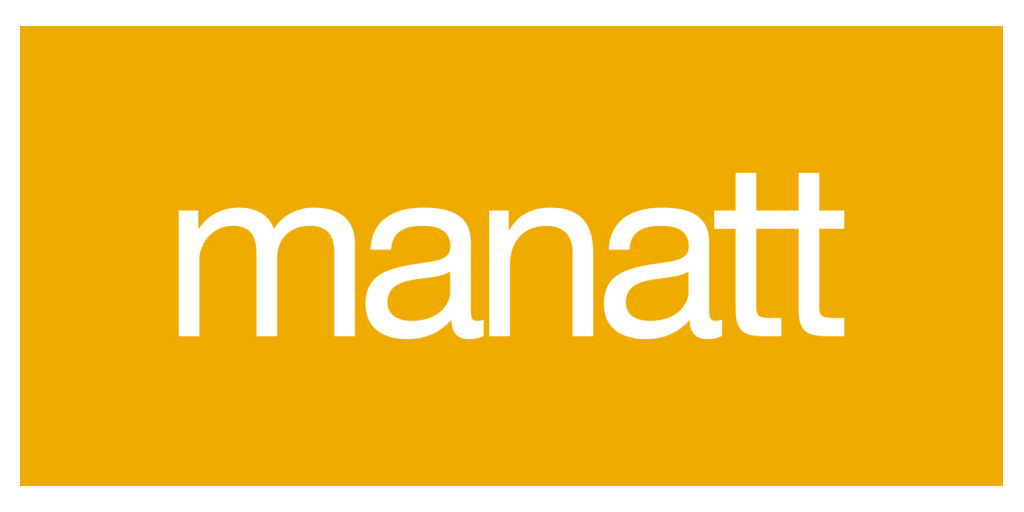 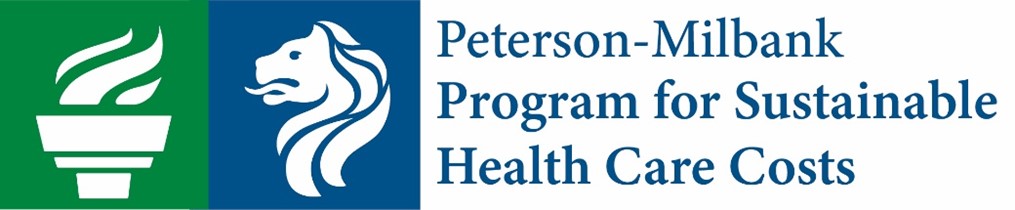 The Peterson-Milbank Program for Sustainable Health Care Costs, in partnership with Manatt Health and Burness, has developed a suite of Data Analytic Resources to provide states with direction on how health care data resources may be accessed, integrated, and analyzed in conjunction with benchmarking data to strengthen market insight and support policy action. The Data Analytic Resources and more information on the Peterson-Milbank Program for Sustainable Health Care are available on Milbank.org.
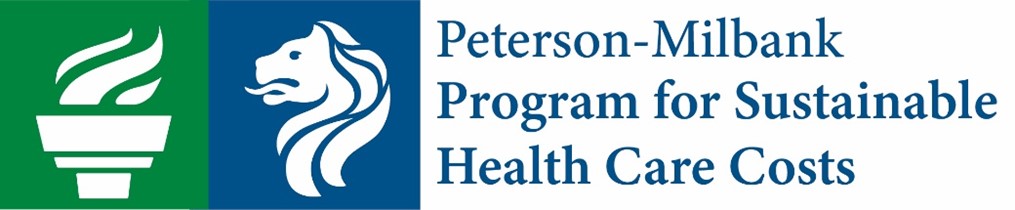 State Data Analytic Resources: Making the Case for State Health Care Affordability | Sample Slides | November 2023 | Manatt Health
How To Use This Data Analytic Resource
This set of Sample Slides, featuring Washington State data, is intended to provide states with a “starter set” of easy-to-use, customizable slides that highlight national and state health care spending and affordability trends using universally available health care data.
Use the Databook that accompanies these slides, which includes data for all states, to select the data for your state. 
Instructions for customizing data visuals using the Databook are available in the “Notes” section of each slide. Note that these instructions were developed on PCs using Excel for Microsoft 365 and may not be fully applicable to other versions of Excel or Mac users. Users should also note that some tabs in the Databook have hidden rows or columns that are required for calculations or reference, users should not manipulate these columns when customizing visuals.
State Sample Slides
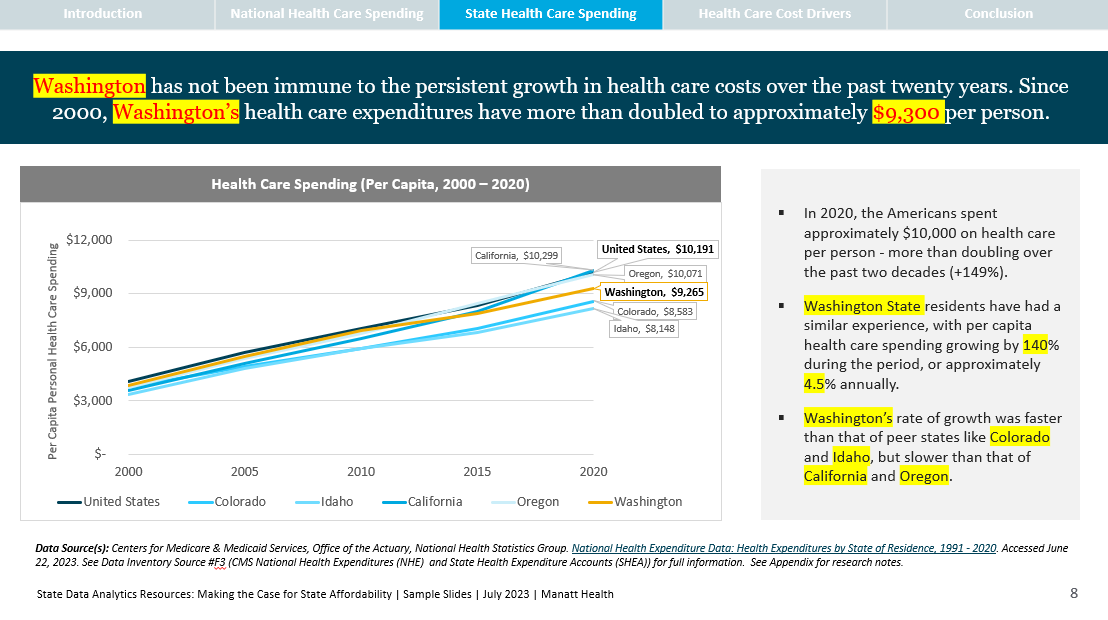 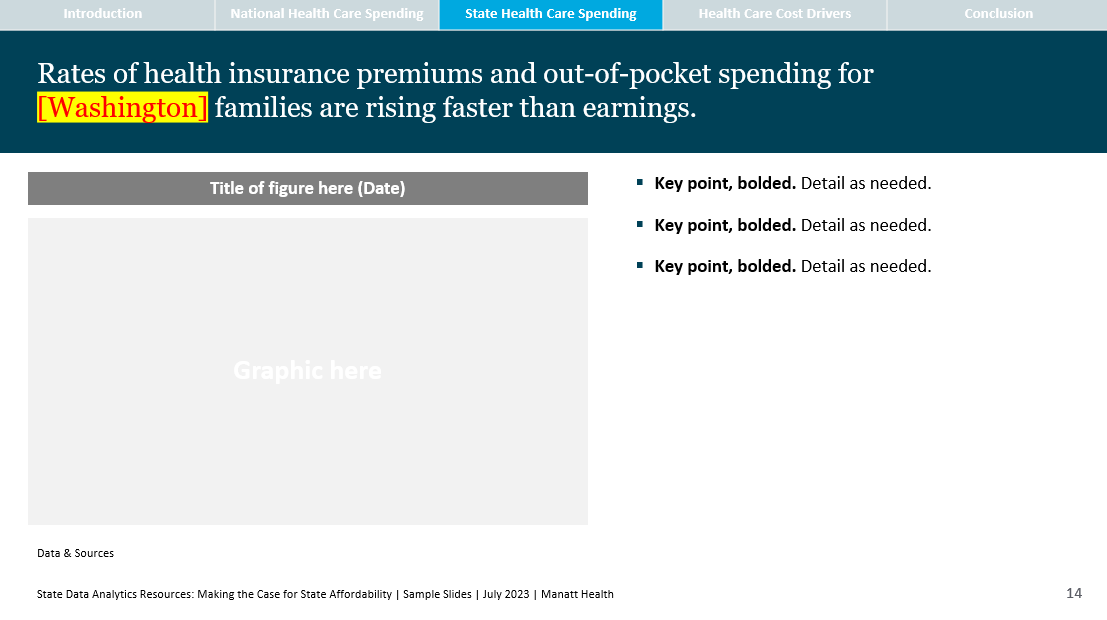 Databook
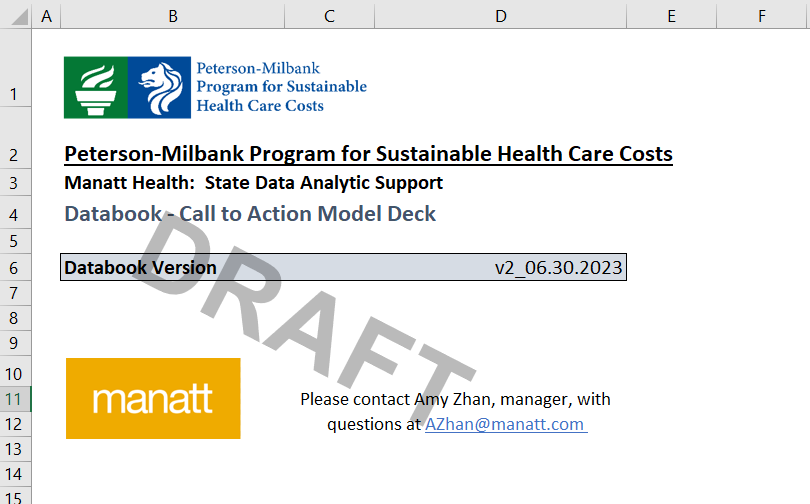 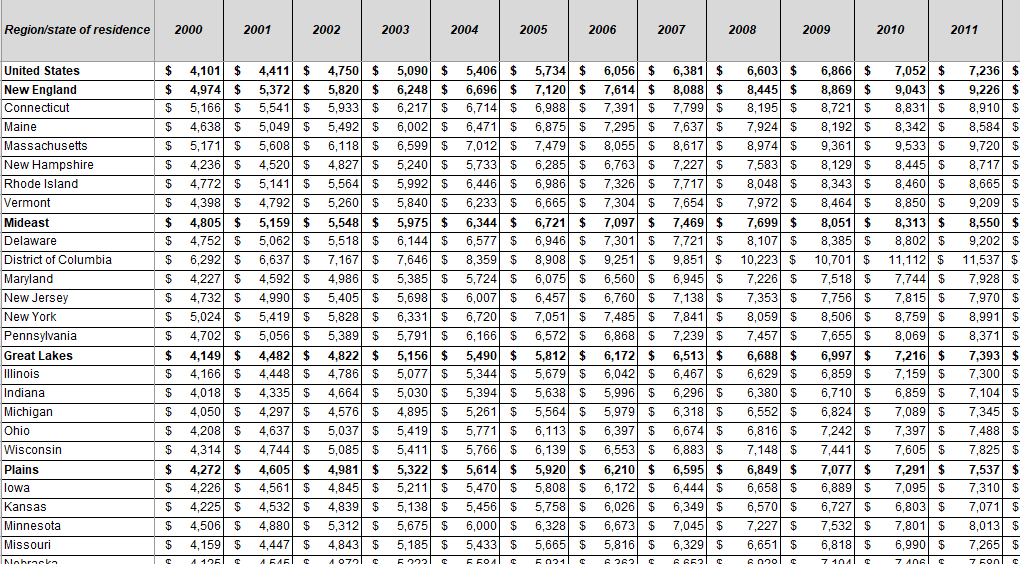 Other available Data Analytic Resources include the Health Care Cost and Affordability Data Resource Inventory & An Introductory Guide to Leveraging Health Care Cost and Affordability Data.
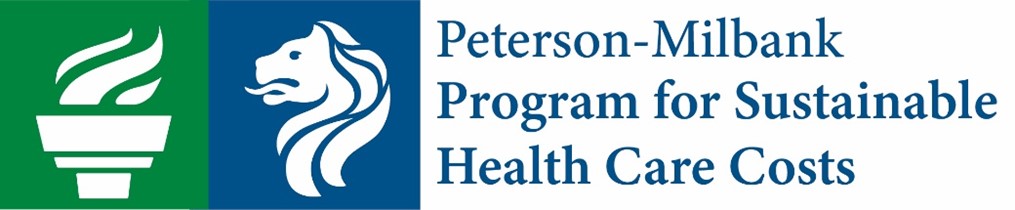 State Data Analytic Resources: Making the Case for State Health Care Affordability | Sample Slides | November 2023 | Manatt Health
Best Practices:  Making the Most of the Sample Slides
Expand and tailor the data-driven "story" in the samples slides to maximize your presentation’s impact with its intended audience. Consumers, employers, health care industry stakeholders, and policymakers have different perspectives on and experiences with the health care system and the impacts of cost growth. For example, while consumers may be focused on the deteriorating value of their health care coverage, policymakers may be interested in understanding the growing cost burden faced by Medicaid and other state-funded health care programs. States may supplement the sample slides with data from other sources to reflect the interests of their audience (see the Health Care Cost and Affordability Data Resource Inventory for options).
Share consumer stories. Bringing in personal anecdotes from residents struggling with health care costs can make your data feel more tangible and urgent. Stories that show the human toll of rising prices will resonate more than abstract statistics alone.
Pick your peers. The sample slides allow for national and state data comparisons. When selecting peer states to compare your state to, consider geographic proximity, economic factors, and your state’s policy goals.
Minimize text. During a presentation, it can be more effective to minimize the amount of text on each slide by explaining the charts takeaways verbally. Presenters may wish to move the “Takeaways” summarized on each slide to the notes section to reduce the amount of text.
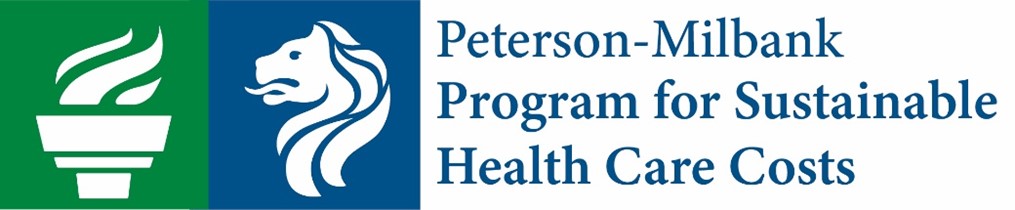 State Data Analytic Resources: Making the Case for State Health Care Affordability | Sample Slides | November 2023 | Manatt Health
Executive Summaries
State Data Analytic Resources: Making the Case for State Health Care Affordability | Sample Slides | November 2023 | Manatt Health
Executive Summary: The National Picture
Rising health care costs are straining state budgets, burdening businesses, and forcing families to choose between going to the doctor and putting food on the table.
National health care spending now comprises almost one out of every five dollars of our country’s gross domestic product (GDP).
Over the last two decades, national health care spending has nearly tripled, growing faster than national income.
$ $ $ $ $
$    $    $   $   $
CMS projects that national health care spending will only continue to outpace GDP growth over the next decade.
State Data Analytic Resources: Making the Case for State Health Care Affordability | Sample Slides | November 2023 | Manatt Health
Executive Summary: Health Care Affordability in Washington State
Washington State is working to address high health care costs, but we still have a long way to go.
Premiums and deductibles represent
The average Washingtonian spends
Hospital care comprised
55%
$9,300
40%
of household wages in Washington State
of all personal health care spending in 2020 in Washington State
on health care, annually
Spending on hospital care services has more than doubled in Washington State since 2000.
Since 2000, Washington State’s per person health care expenditures have more than doubled.
Health insurance premiums for Washington State families are rising faster than earnings.
State Data Analytic Resources: Making the Case for State Health Care Affordability | Sample Slides | November 2023 | Manatt Health
Executive Summary: Impacts on Washingtonians
High health care costs are keeping Washingtonians from getting the care they need and pushing them into debt.
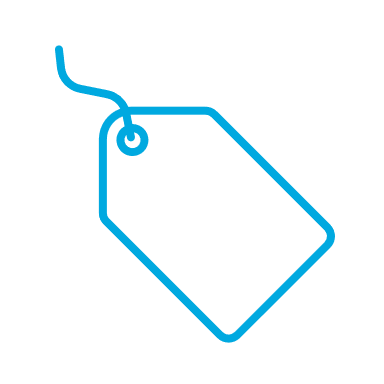 1 in 10 Washingtonians face financial barriers to care.
High health care costs are increasingly contributing to health care-driven debt. In Washington State, individuals that have medical debt in collections owe a median amount of $551.
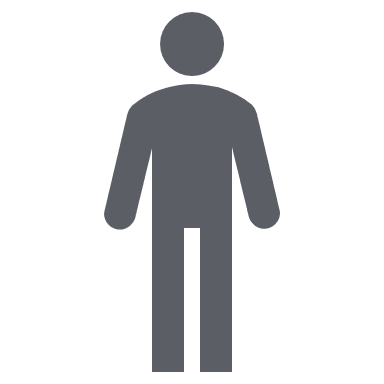 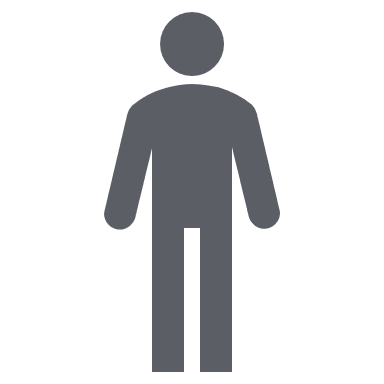 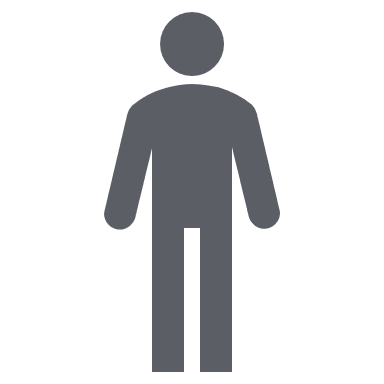 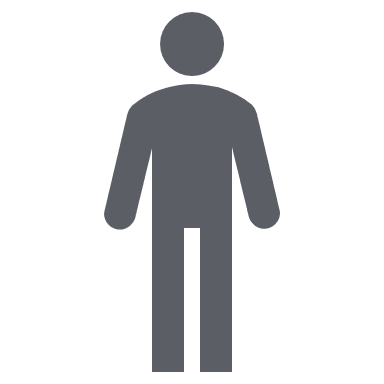 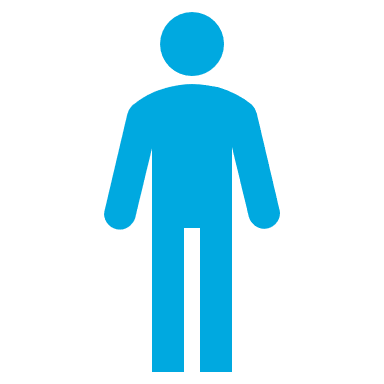 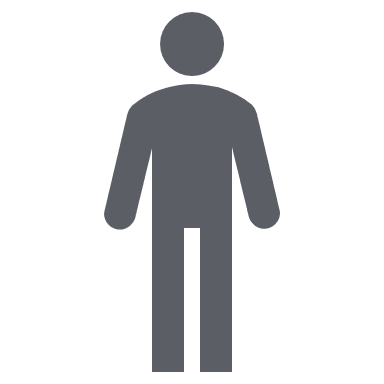 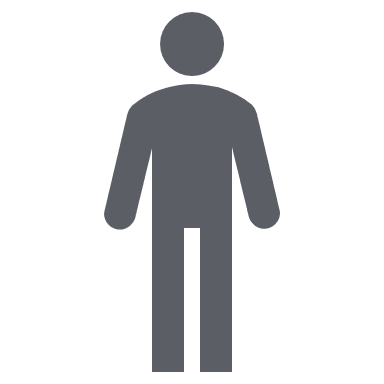 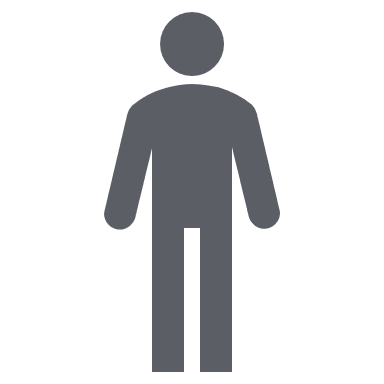 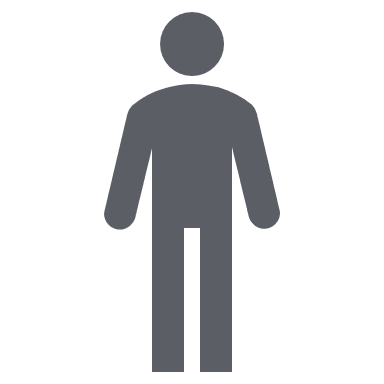 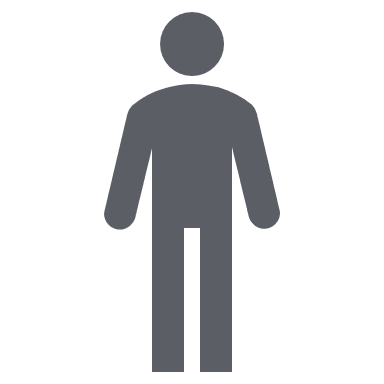 $$$
$551
1 in 5 Hispanic residents face financial barriers to care.
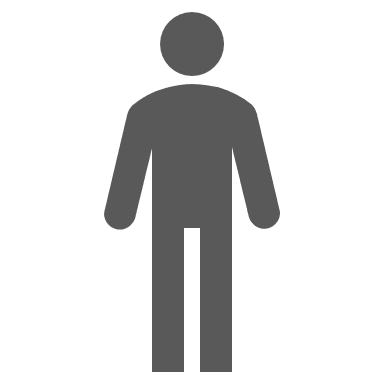 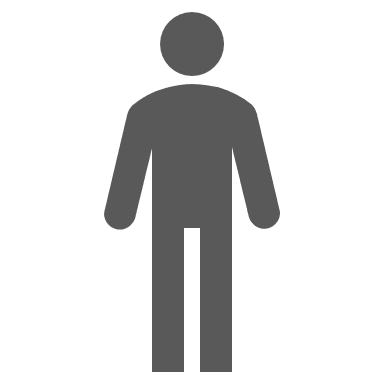 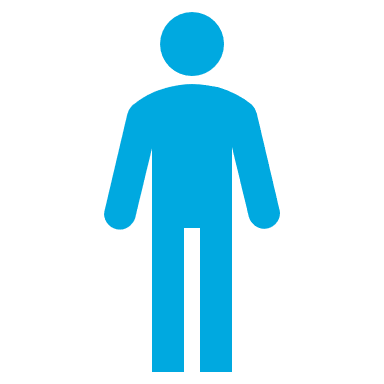 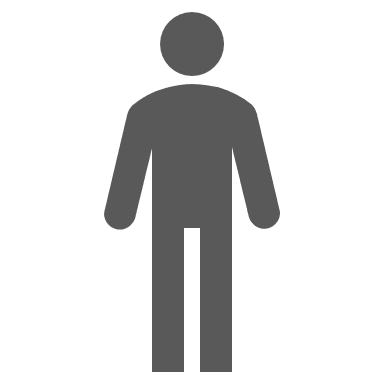 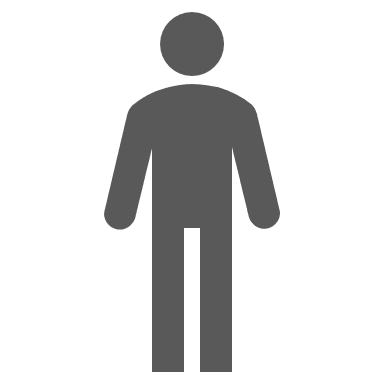 Median amount of medical debt in collections in WA
$$$
State Data Analytic Resources: Making the Case for State Health Care Affordability | Sample Slides | November 2023 | Manatt Health
Sample Slides:National Health Care and Affordability Trends
State Data Analytic Resources: Making the Case for State Health Care Affordability | Sample Slides | November 2023 | Manatt Health
Over the last two decades, national health care spending has nearly tripled, growing faster than national income to comprise almost $1 out of every $5 of our country’s gross domestic product.
National Health Expenditures as % of GDP (2001–2021)
Takeaways:
National health expenditures (NHE) represent annual health care spending in the US across public and private funding sources and various sponsors (businesses, households, governments).
Over the last two decades, NHE has nearly tripled. In 2001, NHE totaled approximately $1.5 trillion, growing to nearly $4.3 trillion dollars by 2021.
Average annual growth in NHE (3.8%) has outpaced GDP growth (1.3%) over the same period. 
In 2021, NHE represented 18% of the nation’s GDP.
$23.6T
$18.8
$15.6T
$13.8T
$10.6T
18.0%
17.6%
17.2%
15.7%
14.0%
Data Source(s): Historical and projected NHE data and projected GDP data from Centers for Medicare & Medicaid Services, Office of the Actuary, National Health Statistics Group. National Health Expenditure Accounts Data. Updated July 19, 2023. Available at: https://www.cms.gov/research-statistics-data-and-systems/statistics-trends-and-reports/nationalhealthexpenddata/nationalhealthaccountsprojected. Accessed July 31, 2023. Historical GDP data from The Bureau of Economic Analysis, National Income and Product Accounts. Updated September 28,2023. Available at: https://www.bea.gov/itable/national-gdp-and-personal-income. Accessed October 2, 2023. See Data Inventory Source #F3 (CMS National Health Expenditures (NHE)  and State Health Expenditure Accounts (SHEA)) for full information. See Appendix for research notes.
State Data Analytic Resources: Making the Case for State Health Care Affordability | Sample Slides | November 2023 | Manatt Health
National health care spending is projected to continue to outpace GDP growth.
Historical and Projected National Health Expenditures (NHE) and Gross Domestic Product (GDP) Over Time (2013–2031)
Takeaways:
The Centers for Medicare and Medicaid Services (CMS) projects that NHE will grow from $4.3 trillion to $7.2 trillion over the next decade, outpacing GDP growth to comprise a greater share of our national income (increasing from 18% in 2021 to 19.6%in 2031). 
NHE growth will partially be driven by higher Medicare enrollment and hospital spending levels.  Hospital spending growth is projected to outpace spending on physician and clinical services and prescription drugs (5.8%, 5.3%, and 4.6%, respectively).
Government spending is projected to comprise almost half of all national health care spending by 2031 (49%), up from 46% in 2019 and comparable to pandemic-level spending in 2021.
Projected GDP Growth
Projected NHE Growth
19.6%
18%
Data Source(s): Historical and projected NHE data and projected GDP data from Centers for Medicare & Medicaid Services, Office of the Actuary, National Health Statistics Group. National Health Expenditure Accounts Data. Updated July 19, 2023. Available at: https://www.cms.gov/research-statistics-data-and-systems/statistics-trends-and-reports/nationalhealthexpenddata/nationalhealthaccountsprojected. Accessed July 31, 2023. Historical GDP data from The Bureau of Economic Analysis, National Income and Product Accounts. Updated September 28,2023. Available at: https://www.bea.gov/itable/national-gdp-and-personal-income. Accessed October 2, 2023. See Data Inventory Source #F3 (CMS National Health Expenditures (NHE)  and State Health Expenditure Accounts (SHEA)) for full information. See Appendix for research notes.
State Data Analytic Resources: Making the Case for State Health Care Affordability | Sample Slides | November 2023 | Manatt Health
Despite spending twice as much on health, the US has lower life expectancy than comparable nations, and this gap worsened during the COVID-19 pandemic.
Life Expectancy at Birth in Years (1980–2021)
Takeaways:
The US spent nearly $13,000 per person on health care in 2021, more than twice the level of comparable counties ($6,125).  (Data not shown.)
Despite our higher rate of health care spending, life expectancy at birth in the US continues to lag that of peer countries (76.1 years vs. 82.4 years) for both men and women.   
Life expectancy in most countries decreased between 2019 and 2021 due to the COVID-19 pandemic, but the decrease in life expectancy in the US was far more acute than that experienced in peer countries (-2.7 years vs. -0.2 years).
Comparable Country Average
United States
Note: Dollars are adjusted for purchasing power parity (PPP)
Data Source(s): Peterson-KFF Health System Tracker. How does U.S. life expectancy compare to other countries? Accessed July 31, 2023. See also: Peterson-KFF Health System Tracker. How does health spending in the U.S. compare to other countries? Accessed August 17, 2023. See Appendix for research notes.
State Data Analytic Resources: Making the Case for State Health Care Affordability | Sample Slides | November 2023 | Manatt Health
Cost-related barriers to care vary widely by race and ethnicity.
Share of Nonelderly Adults Reporting Selected Barriers to Accessing Health Care by Race / Ethnicity, 2021
Takeaways:
In 2021, the share of Black adults (7.2%), American Indians / Alaskan Natives (AI/ANs, 7.8%), Native Hawaiians and Other Pacific Islanders (NHOPIs, 14.1%), and Hispanic adults (8%) who reported going without needed care due to cost in 2021 was higher than the share of white adults (5.8%) who reported the same barrier.
Similarly, the share of Black adults (9.3%), NHOPIs (21.5%), and Hispanics (8.5%) who reported not taking medication as prescribed due to cost was higher than the share of white adults (6.3%) and Asian adults (5.1%).
Data Source(s): National Center for Health Statistics. Percentage of adults aged 18 and over who did not get needed medical care due to cost in the past 12 months, US, 2021; Percentage of adults aged 18 and over who delayed getting medical care due to cost in past 12 months, US, 2021; and Percentage of adults aged 18 and over who did not take medication as prescribed to save money in the past 12 months, US, 2021. National Health Interview Survey. Available at: https://wwwn.cdc.gov/NHISDataQueryTool/SHS_adult/index.html. Accessed August 28, 2023. See Appendix for research notes.
State Data Analytic Resources: Making the Case for State Health Care Affordability | Sample Slides | November 2023 | Manatt Health
Sample Slides:State Health Care and Affordability Trends
State Data Analytic Resources: Making the Case for State Health Care Affordability | Sample Slides | November 2023 | Manatt Health
[Speaker Notes: Instructions for Customization to be added once Databook is finalized.]
Since 2000, Washington State’s health care expenditures have more than doubled to nearly $9,300 per person.
Health Care Spending in Washington State Compared to Peer States (Per Capita, 2000–2020)
Takeaways:
In 2020, Americans spent nearly $10,200 on health care per person — more than doubling over the previous two decades (+149%).  
Washington State residents have had a similar experience, with per capita health care spending growing by 140% during the period (from $3,863 in 2000 to $9,265 in 2020), or by approximately 4.5% annually.  
Washington State’s rate of health care spending growth was faster than that of peer states like Colorado and Idaho but slower than that of California and Oregon.
Data Source(s): Centers for Medicare & Medicaid Services, Office of the Actuary, National Health Statistics Group. National Health Expenditure Data: Health Expenditures by State of Residence, 1991-2020. Accessed June 22, 2023. See Data Inventory Source #F3 (CMS National Health Expenditures (NHE)  and State Health Expenditure Accounts (SHEA)) for full information. See Appendix for research notes.
State Data Analytic Resources: Making the Case for State Health Care Affordability | Sample Slides | November 2023 | Manatt Health
[Speaker Notes: Instructions for Customization: 
In the “Slide 16 – Visual” tab of the Databook, Manatt has used CMS data to generate a line graph of per capita personal health care spending (in dollars) from 2000 – 2020, in five-year increments, for the US, Washington, and selected peer states. 
To customize this slide for your state, access the “Slide 16 – Visual” tab in the accompanying Databook and select the filter option on the righthand side of the displayed line graph. Uncheck all filters and select the state or region for desired display on the line chart.
In the “Slide 16 – Visual” tab, select the trendline, then select the data point for the 2020 per capita spending point only on that trendline. Right click on that data point, and a dropdown will appear. Find the "Add Data Label" option in the dropdown, and hover your mouse over the arrow on the right of the “Add Data Label” option. Two options will appear – “Add Data Label” and "Add Data Callout". Select “Add Data Callout”. Note: if that option is not working, instead, select the 2020 per capita spending point on the desired trendline, right click that data point, and add a standard data label. Then, click the data label that is generated, and in the top righthand side of the Toolbar on the Excel screen, select "Shape Format." Under Shape Format, select "Edit Shape" and select the callout shape. Create data labels for each of the trendlines in the chart. 
For each data callout, populate the state and dollar value by right clicking the data callout, selecting “Format Data Label”, and check Series (the state, region, or US selected) and check Value (will display health care spending in dollars). 
Once a customized chart has been generated, copy and paste this chart into the corresponding slide, replacing the sample graphic. Adjust the sizing of the chart as appropriate and adjust the colors of the trend lines in PowerPoint to emphasize your state (for example, Washington State is highlighted in yellow, while peer states are colored in various shades of blue). Then, update all of the yellow text in the takeaway/narrative callout to reflect the findings of the trend lines that are generated from your selection.]
In 2020, hospital care comprised 37.2% of per capita personal health care spending in Washington State.
Washington State Health Care Spending by Category, 2020
Takeaways:
Hospital care comprised the greatest proportion of  Washingtonians’ personal health care spending in 2020 (37.2 percent).  Hospital care comprises all services provided by hospitals to patients, including room and board, ancillary charges, services of resident physicians, drugs administered in the hospital, and any other services billed by hospitals.
Physician and clinical services comprised 27 percent of per capita personal health care spending in Washington State in 2020.
Data Source(s): Centers for Medicare & Medicaid Services, Office of the Actuary, National Health Statistics Group. National Health Expenditure Data: Health Expenditures by State of Residence, 1991 - 2020. Accessed July 31, 2023. See Data Inventory Source #F3 (CMS National Health Expenditures (NHE) and State Health Expenditure Accounts [SHEA]) for full information. See Appendix for research notes.
State Data Analytic Resources: Making the Case for State Health Care Affordability | Sample Slides | November 2023 | Manatt Health
[Speaker Notes: Instructions for Customization: 
In the “Slide 17 – Visual” tab of the Databook, Manatt has used CMS data to generate a pie chart visualizing per capita personal health care spending by category for 2020 in Washington.
To customize this slide for your state, access the “Slide 17 – Visual” tab of the Databook and select the ‘Chart Filters’ on right-hand side of the chart. Using the ‘Select Data’ link in the bottom right-hand corner, select ‘Series 1’ and ‘Edit’. Navigate back to the “Slide 17 – Data” tab. Delete any text in the ‘Series Name’ box and rename the series ‘Series 1’. Next, delete the text in the ‘Series Values’ box and then select the cells in column D (Y2020 (% of Total)) that correspond to the ‘Dental Services’ through ‘Other personal Healthcare Spending’ rows for your state. For example, if you are creating a chart for Alaska, then you will select Cell D6 through Cell D10. Select the ‘Ok’ button, and Excel will return you to the “Slide 17 – Visual” tab. Next, select the ‘Edit’ button in the ‘Horizontal (Category) Axis Labels’ box and Excel will automatically return you to the “Slide 17 – Data” tab. Delete the text in the ‘Axis label range’ box and then select the cells in Column B (Item) and C (Y2020(n)) that correspond to the ‘Dental Services’ through ‘Other personal Healthcare Spending’ rows for your state. For example, if you are creating a chart for Alaska then you will select cell B6 through Cell C10. Select the ‘Ok’ button and Excel will automatically return you to the “Slide 17 – Visual” tab. Select the ‘Ok’ button again.
Next, add data labels to the chart. Select the ‘Chart Elements’ on the right hand-side of the chart the select the arrow next to ‘Data Labels’ and select ‘More Options’. Next, select ‘Label Options’ in the ‘Format Data Labels’ pane on the right-hand side of the screen and ensure that both the ‘Category name’ and ‘Value’ boxes are selected. 
Once a customized chart has been generated, copy and paste the chart into the slide, replacing the sample graphic. Adjust the sizing of the chart as appropriate, and adjust the colors and formatting of the chart and its data labels as needed. For example, in the sample graphic, the label for “Hospital Care” is colored to match the segment and the font size is slightly larger for emphasis. Then, update all the yellow text in the banner and takeaway callout box to reflect the findings of the pie chart that are generated from your selection.]
Spending on hospital care services has nearly tripled in Washington State since 2000.
Takeaways:
Health care spending growth in Washington State varied by service category over the past two decades.
In addition to consuming the largest share of personal health care spending in Washington State from 2000 to 2020, Hospital Care grew at the fastest rate, nearly tripling (+176%) over the period.
Physician & Clinical Services, which includes services provided by medical professionals in health care establishments, more than doubled (+136%) in the same time period.
Prescription Drugs (adjusted for rebates) and Dental Services spending grew at 72% and 75%, respectively over the 20-year period.
Cumulative Spending Growth by Health Care Service Category in Washington State, 2000–2020
Note: Estimates of prescription drug spending includes retail sales of products that are available only by a prescription. Prescription drug estimates are adjusted to account for manufacturers’ rebates that reduce insurers’ net payments for drugs. Data Source(s): Centers for Medicare & Medicaid Services, Office of the Actuary, National Health Statistics Group. National Health Expenditure Data: Health Expenditures by State of Residence, 1991 - 2020. Accessed July 31, 2023. See Data Inventory Source #F3 (CMS National Health Expenditures (NHE)  and State Health Expenditure Accounts [SHEA]) for full information. See Appendix for research notes.
State Data Analytic Resources: Making the Case for State Health Care Affordability | Sample Slides | November 2023 | Manatt Health
[Speaker Notes: Instructions for Customization: 
In the “Slide 18 – Visual” tab of the Databook, Manatt has used CMS data to generate a series of bar charts visualizing cumulative growth in per capita personal health care spending by health service category from 2000 – 2020, in five-year increments, for Washington state.
To customize this slide for your state, access the “Slide 18 – Visual” tab of the Databook and select the ‘Chart Filters’ on the right-hand side of the chart. Click the ‘Select Data’ link in the bottom right-hand corner, select ‘2005’ and ‘Edit’. Delete the text in the ‘Series Values’ box and then navigate to the “Slide 18 – Data” tab. Next, select the cells in Column H (Y2005 (% from Y2000)) that correspond to your state. For example, if you are creating a chart for Alaska, you would select Cell H11 through Cell H16. Select the ‘Ok’ button, and Excel will return you to the “Slide 18 – Visual” tab. Then repeat these steps to edit the ‘2010’, ‘2015’, and ‘2020’ series by selecting the relevant cells from the “Slide 18 – Data” tab - for 2010, use Column K (Y2010 (% from Y2000)), for 2015 use Column N (Y2015 (% from Y2000)), and for 2020 use Column Q (Y2020 (% from Y2000)).
Then navigate back to the “Slide 18 – Visual” tab to add data labels to the chart. Select the ‘Chart Elements’ on the right hand-side of the chart then check the ‘Data Labels’ box. This will populate the cumulative spending growth for each year. For clarity, Manatt recommends limiting labels for cumulative spending growth to the most recently available data year (2020). To remove the other data labels, right click the label and click ‘Delete’.
Once a customized chart has been generated, copy and paste the chart into the slide, replacing the sample graphic. Adjust the sizing of the chart as appropriate, and adjust the colors and formatting of the chart and its data labels as needed. Manatt recommends emphasizing the label for the service category with the largest cumulative growth. For example, in the sample graphic, the label for Hospital Care is a larger, yellow font to emphasize that it is the biggest spending driver for the state of Washington. Finally, update all the yellow text in the banner and takeaway callout box to reflect the findings that are generated from your selection.
Please note that "Slide 18 – Data" has hidden Columns A & B to ensure the categories in the data visual are sorted appropriately. In addition, "Slide 18 – Data" has hidden Columns E, G, I, J, L, M, O, P & R, which contain the values by which the percentages were calculated. Unhiding these columns will impact the data displayed in the data visual, so please keep these values hidden for purposes of generating the data visual.]
Health insurance premiums for Washington State families continue to rise faster than earnings.
Cumulative Average Family Premiums and Wage Growth in Washington State, 2011 - 2021
Takeaways:
A health insurance premium is the amount policyholders pay for health insurance coverage monthly. Premiums must be paid by policyholders regardless of whether they visit a doctor or use any other health care service.
From 2011 to 2021, average family health insurance premiums in Washington State grew faster than average wages (51% and 37%, respectively). 
Annual health insurance premiums in 2021 now exceed $21,000, which is greater than the cost of a compact car (~$19,650[1] in the Seattle, Washington area).
$21,914
Average Family Premiums
Average Family Wages
[1] For a 2021 Hyundai Elantra in zip code 98101. Data Source(s): Agency for Healthcare Research and Quality (AHRQ), Center for Financing, Access and Cost Trends. Medical Expenditure Panel Survey (MEPS) Insurance Component (IC). See Data Inventory Sources #F9 (MEPS-IC) and #F11 (OEWS Estimates) for full information. Accessed July 31, 2023. See Appendix for research notes.
State Data Analytic Resources: Making the Case for State Health Care Affordability | Sample Slides | November 2023 | Manatt Health
[Speaker Notes: Instructions for Customization
In the “Slide 19 – Visual” tab of the Databook, Manatt has used MEPS-IC and OEWS data to generate a line graph visualizing cumulative average family premiums and wage growth from 2011– 2021, in two-year increments, for Washington state.
To customize this slide for your state, access the “Slide 19 – Visual” tab in the Databook and select the ‘Chart Filters’ option on the right-hand side of the chart. Use the filter to select the state for desired display in the line chart, ensuring you select both the ‘Average Family Premium % Change’ series and ‘Average Wage % Change’ series for your state. 
Once a customized chart has been generated, copy and paste the chart into the slide, replacing the sample graphic. Adjust the sizing of the chart as appropriate, and adjust the colors and formatting as needed. For example, the labels for “Average Family Premiums” and “Average Family Wages” were added manually in Powerpoint and match the color of the associated trend lines. Finally, update all the yellow text in the banner and takeaway callout box to reflect the findings that are generated from your selection.]
Families in Washington State are paying more in premiums but getting less coverage as the size of their deductibles grow.
Average Family Premiums and Deductibles in Washington State, 2011 - 2021
Takeaways:
Deductibles are the amount individuals and families are responsible for paying for covered health care services before their health insurance begins to cover service costs.
Over the 20 years from 2011 to 2021, deductibles in Washington State grew from $2,021 to over $3,500, an increase of 73%, compounding the effect of health care premium growth on the health care costs and liabilities facing Washington State families.
Average Family Deductibles (Potential Liability)
Average Family Premiums
Data Source(s): Agency for Healthcare Research and Quality (AHRQ), Center for Financing, Access and Cost Trends. Medical Expenditure Panel Survey (MEPS) Insurance Component (IC). Accessed July 31, 2023. See Data Inventory Sources #F9 (MEPS-IC) and #F11 (OEWS Estimates) for full information. See Appendix for research notes.
State Data Analytic Resources: Making the Case for State Health Care Affordability | Sample Slides | November 2023 | Manatt Health
[Speaker Notes: Instructions for Customization
In the “Slide 20– Visual” tab of the Databook, Manatt has used MEPS-IC and OEWS data to generate an area chart visualizing cumulative average family premiums and deductibles from 2011– 2021, in two-year increments, for Washington state.
To customize this slide for your state, access the “Slide 20 – Data” tab of the Databook and filter the ‘State’ column (column A) to your state. Make sure you select both the ‘Average Family Premium and Deductible’ and ‘Average Family Premium’ values for your state from the filter to capture both metrics in the above visual. Select ‘Ok’, then navigate to the “Slide 20 – Visual” tab to access the updated chart. 
Once a customized chart has been generated, copy and paste the chart into the slide, replacing the sample graphic. Adjust the sizing of the chart as appropriate, and adjust the colors and formatting as needed. Manatt recommends using a pattern fill for the ‘Average Family Premium and Deductible’ field and a solid fill for the ‘Average Family Premium’ field, as well as manually adding labels for these trends to the PowerPoint slide. Finally, update all the yellow text in the banner and takeaway callout box on the slide to reflect the findings that are generated from your selection.]
In Washington State, the cost burden of health insurance spending on premiums and deductibles has increased over the past 10 years.
Overall Cost Burden of Health Insurance Relative to Average Household Wages, Washington State, 2011–2021
Takeaways:
From 2011 to 2021, average premiums and deductibles as a share of average wages in Washington State grew from 33% to 37%, demonstrating the increasing cost burden of health insurance spending on Washington State families.
In 2021, average family premiums and deductibles totaled $25,416. Average family wages were approximately $68,740 in Washington State.
37.0%
35.1%
33.0%
Data Source(s): Agency for Healthcare Research and Quality (AHRQ), Center for Financing, Access and Cost Trends. Medical Expenditure Panel Survey (MEPS) Insurance Component (IC). Accessed July 31, 2023. See Data Inventory Sources #F9 (MEPS-IC) and #F11 (OEWS Estimates) for full information. See Appendix for research notes.
State Data Analytic Resources: Making the Case for State Health Care Affordability | Sample Slides | November 2023 | Manatt Health
[Speaker Notes: Instructions for Customization
In the “Slide 21 – Visual” tab of the Databook, Manatt has used MEPS-IC and OEWS data to generate a bar chart visualizing average family premiums and deductibles as a percent of average wages from 2011– 2021, in two-year increments, for Washington state.
To customize this slide for your state, access the “Slide 21 – Visual” tab in the Databook and select the ‘Chart Filters’ option to the right of the bar chart. Click ‘Select Data’ in the bottom right corner, then select the ‘Washington, Average Family Premium as a Percent of Average Wages’ Series and click the ‘Edit’ option on the left-hand side. Excel will automatically take you to the “Slide 21 – Data” tab. Now, delete the text in the ‘Series Name’ box and then select the cell in Column C (Label) that corresponds to ‘Average Family Premium as a Percent of Average Wages’ for your state. Next, delete the text in the ‘Series value’ box and then select the cells in Column K (2011) through Column P (2021) that correspond to ‘Average Family Premium as a Percent of Average Wages’ for your state. Click ‘Ok’ and Excel will now return you to the “Slide 21 – Visual” tab. Repeat these same steps to update the data for ‘Average Family Deductible as a Percent of Average Wages’ for your state.
Once a customized chart has been generated, copy and paste this chart into the corresponding slide, replacing the sample graphic. Adjust the sizing of the chart as appropriate, and adjust the colors and formatting as needed. Manually update the text box labels at the top of each bar to reflect the combined total percentage for Average Family Premiums and Average Family Deductibles in the slide. Finally, update all the yellow text in the banner and takeaway callout box on the slide to reflect the findings that are generated from your selection.
Please note "Slide 21 - Data" has hidden rows and hidden columns. Rows 108 - 159 contain average wage data for the US and each state in the dataset, which is referenced to calculate columns K - P (the values used to generate this data visual). Please keep rows 108 - 159 hidden to ensure any sorting by state name within the dataset does not disrupt the referenced values for columns K - P and the data visualization shown above. Please also note hidden column D, which is referenced only for data label purposes (can be hidden or unhidden but should not be changed).]
One in 10 Washingtonians and nearly 1 in 5 Hispanic residents face financial barriers to care.
Respondents in Washington State That Needed To See A Doctor But Could Not Due to Cost, 2021
Takeaways:
In 2021, nearly one in every five Hispanic nonelderly adults in Washington State reported that they could not see a doctor when they needed to due to cost (18%), more than twice the rate of white Washingtonians (7%).
Nonelderly adults who were Black (11.2%), American Indians / Alaskan Natives (AI/ANs, 11.7%), or of another race (12.4%) also reported higher financial barriers to care access than white individuals (7.1%) .
Data Source(s): Behavioral Risk Factor Surveillance System (BRFSS), 2021. Values included include weighted proportion of individuals in each race / ethnicity category who responded “Yes” to the question “Was there a time in the past 12 months when you needed to see a doctor but could not because you could not afford it?” BRFSS treats race and ethnicity as mutually exclusive categories. Accessed August 27, 2023. See Appendix for research notes.
State Data Analytic Resources: Making the Case for State Health Care Affordability | Sample Slides | November 2023 | Manatt Health
[Speaker Notes: Instructions for Customization
In the “Slide 22 – Visual” tab of the Databook, Manatt has used BRFSS data to generate a bar chart visualizing the percentage of respondents who reported that they needed to see a doctor but could not due to cost barriers in 2021, stratified by respondent race and ethnicity, for Washington state.
To customize this slide for your state, access the “Slide 22 – Visual” tab in the Databook and select ‘Chart Filters’ on right-hand side of the chart. Click ‘Select Data’ in the bottom right corner, then select the ‘Washington’ Series and click the ‘Edit’ option on the left-hand side. Excel will automatically take you to the “Slide 22 – Data” tab. Now, delete the text in the ‘Series Name’ box and then select the cell in Column A (State) that corresponds to your state. Next, delete the text in the ‘Series value’ box and then select the cells in Column B (Average) through Column I (Hispanic Ethnicity) that correspond to your state. Click ‘Ok’ and Excel will now return you to the “Slide 22 – Visual” tab. Add data labels on top of each bar to reflect "Values".
Once a customized chart has been generated, copy and paste this chart into the slide, replacing the sample graphic. Adjust the sizing of the chart as appropriate, and adjust the colors and formatting as needed. For example, in the sample graphic, the “Average” bar is shaded in grey to reflect a reference point for the racial/ethnic categories that follow. Finally, update all the yellow text in the banner and takeaway callout box on the slide to reflect the findings that are generated from your selection.]
High health care costs are contributing to increasing levels of health care-driven debt.
Takeaways:
"Medical debt" is a balance an individual may owe for health care services after the payment due date. Medical debt can appear on credit reports, lower credit scores, or go to collections (as shown). For some, medical debt can lead to bankruptcy, home foreclosures, or evictions.
Nationally, 1 in 10 individuals has some amount of medical debt in collections. Rates of medical debt are higher in communities of color (18.4%) than in majority-white communities (11%).
In Washington State, 1 in 20 individuals has some amount of medical debt in collections (5%). 
Similar to national trends, rates of medical debt in collections in Washington State are higher in communities of color (6.2%) than in majority-white communities (4.4%).
Share of Washingtonians with Medical Debt in Collections, 2022
20
1
individuals
in every
$ $ $
$ $ $
Washington State
in
medical debt
have some amount of
in collections.
Data Source(s): The Urban Institute. Debt in America: Interactive Map. Accessed July 31, 2023. See also: KFF. Health Care Debt In The U.S.: The Broad Consequences Of Medical And Dental Bills. See Appendix for research notes.
State Data Analytic Resources: Making the Case for State Health Care Affordability | Sample Slides | November 2023 | Manatt Health
[Speaker Notes: Instructions for Customization
In the “Slide 23– Visual” tab of the Databook, Manatt has used data from Kaiser Family Foundation (KFF) to generate a clustered bar chart showing the proportion of individuals with medical debt in collections stratified by all communities, communities of color, and majority white communities, for both Washington and the US.
To customize this slide for your state, access the “Slide 23– Visual” tab in the accompanying Databook and select the ‘Chart Filters’ option to the right of the chart. Click the ‘Select Data’ link in the bottom right-hand corner, select ‘Washington’ and ‘Edit’, then Excel will automatically navigate to the “Slide 23 and 24 – Data” tab. Now, delete the text in the ‘Series Name’ box and then select the cell in Column B (State_name) that corresponds to your state. Next, delete the text in the ‘Series value’ box and then select the cells in Column D (Share with Medical Debt in Collections, Overall) through Column F (Share with Medical Debt in Collections, Majority White Communities) that correspond to your state. Click ‘Ok’ and Excel will now return you to the “Slide 23– Visual” Tab.
Update the highlighted text in the infographic on this slide to highlight the most impactful trend in your state. For example, in the chart displayed on "Slide 23 -Visual" tab, the share of Washingtonians with medical debt in collections is 5%. The sample infographic therefore reflects "1 in every 20 individuals...". Finally, update all the yellow text in the takeaway callout box to reflect the findings that are generated from your selection.]
In Washington State, individuals that have medical debt in collections owe a median of $551.
Median Medical Debt in Collections in Washington State, 2022
Takeaways:
Most adults with health care debt report that the bills that led to their debt were from a one-time or short-term medical expense, which is often unexpected. As deductibles continue to grow, they can leave households more vulnerable to these unexpected and increasingly large medical bills.
Nationally, individuals who have medical debt in collections owe a median of $677. Washingtonians with medical debt in collections owe a median amount of $551.
In contrast to national trends, median medical debt amounts in collections are higher for majority-white communities in Washington State ($542) than communities of color in Washington State ($448).
Median Medical Debt in Collections, All
Median Medical Debt in Collections, Communities of Color
Median Medical Debt in Collections, Majority- White Communities
Data Source(s): The Urban Institute. Debt in America: Interactive Map. Accessed July 31, 2023. See also: KFF, Health Care Debt In The U.S.: The Broad Consequences Of Medical And Dental Bills. See Appendix for research notes.
State Data Analytic Resources: Making the Case for State Health Care Affordability | Sample Slides | November 2023 | Manatt Health
[Speaker Notes: Instructions for Customization
In the “Slide 24 – Visual” tab of the Databook, Manatt has used KFF data to generate a bar chart showing the median amount of medical debt in collections in Washington in 2022, stratified by all communities, communities of color, and majority white communities. 
To customize this slide for your state, access the “Slide 24– Visual” tab in the Databook and select the ‘Chart Filters’ option to the right of the chart. Click the ‘Select Data’ link in the bottom right-hand corner, then select ‘Washington’ and ‘Edit’, then Excel will automatically navigate to the “Slide 23 and 24 – Data” tab. Now, delete the text in the ‘Series Name’ box and then select the cell in Column B (State_name) that corresponds to your state. Next, delete the text in the ‘Series value’ box and then select the cells in Column G (Median Medical Debt in Collections, All) through Column I (Median Medical Debt in Collections, Majority White Communities) that correspond to your state. Click ‘Ok’ and Excel will now return you to the “Slide 23– Visual” Tab.
Once a customized chart has been generated, copy and paste the chart into the slide, replacing the sample graphic. Adjust the sizing of the chart as appropriate, and adjust the colors and formatting as needed. For example, Manatt recommends adjusting the font of the categories for each of the corresponding bars to match in color or be in the same color theme for visual purposes. Finally, update all the yellow text in the banner and takeaway callout in the slide to reflect the findings that are generated from your selection.]
Blank Template Slides
State Data Analytic Resources: Making the Case for State Health Care Affordability | Sample Slides | November 2023 | Manatt Health
[Compelling Slide Takeaway Here]
[Title of Data Visual Here]
[Insert Key Takeaway #1 here]
[Insert Key Takeaway #2 here]
[Insert Key Takeaway #3 here]
[Insert Key Takeaway #4 here]
[Insert Key Takeaway #5 here]
[Insert Data Visual Here]
Reminder: During a presentation, it can be more effective to minimize the amount of text on each slide by explaining the chart takeaways verbally.
Data & Sources
State Data Analytic Resources: Making the Case for State Health Care Affordability | Sample Slides | November 2023 | Manatt Health
[Compelling Slide Takeaway Here]
[Title of Data Visual Here]
[Insert Key Takeaway #1 here]
[Insert Key Takeaway #2 here]
[Insert Key Takeaway #3 here]
[Insert Key Takeaway #4 here]
[Insert Key Takeaway #5 here]
[Insert Data Visual Here]
Data & Sources
State Data Analytic Resources: Making the Case for State Health Care Affordability | Sample Slides | November 2023 | Manatt Health
Additional Ideas for Data Use
States may consider leveraging the blank template slides to highlight other relevant data trends and topics, including but not limited to:  
The share of employer and employee contributions to premiums to highlight employers’ costs and help galvanize employers and unions.
Example: The Kaiser Family Foundation (KFF) analyzed average annual worker and employer premium contributions for family coverage, using data from the annual KFF Employer Health Benefit Survey, and found that the both the share of worker contributions and total premiums has increased from 2012 to 2022 (See 2022 Employer Health Benefits Survey, KFF. October 2022.)
State health care expenditures as a share of total state GDP (sample visualization not included).
Example: To demonstrate the impact of health care spending on the economy, states may consider calculating the total share of state health care expenditures as a percentage of state GDP using data from the Bureau of Economic Analysis (see Data Tools, BEA. October 2023.)
Data Use Example: Share of Annual Worker and Employer Premium Contributions for Family Coverage
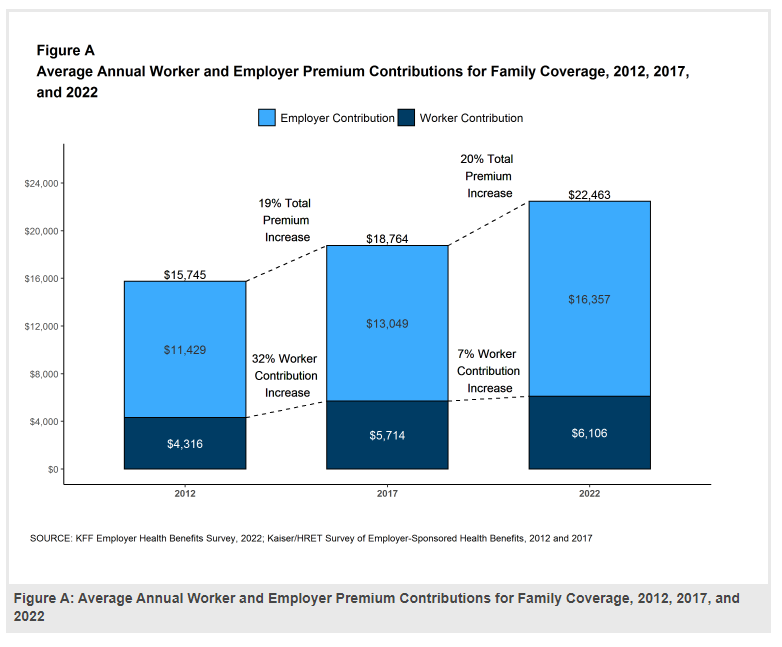 Source: Kaiser Family Foundation. 2022 Employer Health Benefits Survey. Accessed October 4, 2023.
State Data Analytic Resources: Making the Case for State Health Care Affordability | Sample Slides | November 2023 | Manatt Health
Additional Ideas for Data Use
Data Use Example: Percentage of Health Care Spending Relative to Total Household Budget
States may consider leveraging the blank template slides to highlight other relevant data trends and topics, including but not limited to:  
The percentage of health care spending relative to total household budget.
Example:  The Oregon Health Authority (OHA) profiled how health-related spending comprises the greatest share of household budgets (22%), using data from the U.S. Bureau of Economic Analysis (BEA) (see Impact of Health Care Costs on People in Oregon, OHA. September 2023. Available here.) 
Life expectancy over time compared to total health care spending by state (sample visualization not included).
Example: To build on the national trends highlighted on Slide 13, states may consider profiling state-specific life expectancy over time compared to total health care spending, using data from the Centers for Disease Control (CDC) (see Life Expectancy at Birth by State, CDC. August 2022.)
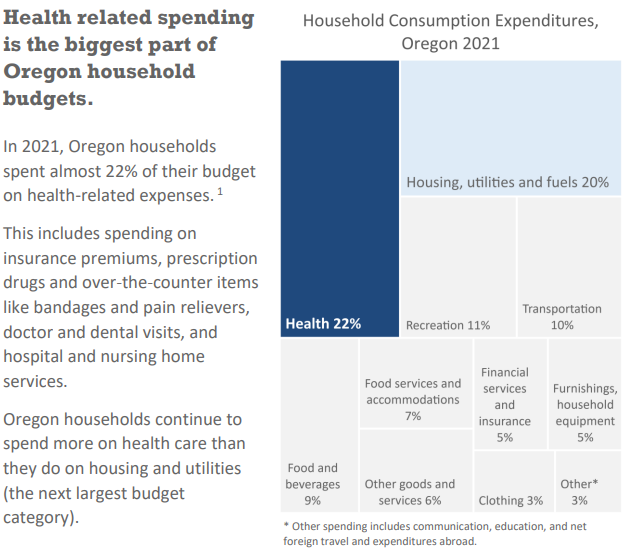 Source: Oregon Health Care Authority. Impact of Health Care Costs on People in Oregon, 2021. Accessed October 4, 2023.
State Data Analytic Resources: Making the Case for State Health Care Affordability | Sample Slides | November 2023 | Manatt Health
Data & Sources
State Data Analytic Resources: Making the Case for State Health Care Affordability | Sample Slides | November 2023 | Manatt Health
Data & Sources Slides 11–12
Slide 11: National Health Expenditures as a Percent of GDP Over Time (2001–2021) and Slide 12: Historical and Projected National Health Expenditures (NHE) and Gross Domestic Product (GDP), 2013–2031
Historical and projected NHE data and projected GDP data from Centers for Medicare & Medicaid Services, Office of the Actuary, National Health Statistics Group. National Health Expenditure Accounts Data. Updated July 19, 2023. Available here: https://www.cms.gov/research-statistics-data-and-systems/statistics-trends-and-reports/nationalhealthexpenddata/nationalhealthaccountsprojected. Accessed July 31, 2023.  
Downloaded file: NHE Historical and Projections - Data (ZIP).
Downloaded file: NHE Projections - Tables (ZIP) / National Health Expenditures and Selected Economic Indicators, Levels and Annual Percent Change: Calendar Years 2013–2031
Additional data source information is available at: https://www.cms.gov/Research-Statistics-Data-and-Systems/Statistics-Trends-and-Reports/NationalHealthExpendData/NationalHealthAccountsStateHealthAccountsResidence
Related links: National Health Expenditure Projections, 2022–31: Growth To Stabilize Once The COVID-19 Public Health Emergency Ends, Health Affairs. June 14, 2023. https://www.healthaffairs.org/doi/full/10.1377/hlthaff.2023.00403. Accessed July 31, 2023. 
See also: Data Inventory Source #F3 (CMS National Health Expenditures (NHE)  and State Health Expenditure Accounts (SHEA) for full information
Historical GDP data from The Bureau of Economic Analysis, National Income and Product Accounts. Updated September 28,2023. Available at: https://www.bea.gov/itable/national-gdp-and-personal-income. Accessed October 2, 2023. 
Downloaded file: Table 1.1.5 Gross Domestic Product
State Data Analytic Resources: Making the Case for State Health Care Affordability | Sample Slides | November 2023 | Manatt Health
Data & Sources Slides 13–14
Slide 13: Life Expectancy at Birth in Years (1980–2021)
Peterson-KFF Health System Tracker. How does U.S. life expectancy compare to other countries? December 6, 2022. Available at: https://www.healthsystemtracker.org/chart-collection/u-s-life-expectancy-compare-countries/. Accessed July 31, 2023.
Comparable countries include: Australia, Austria, Belgium, Canada (except for 2021), France, Germany, Japan, the Netherlands, Sweden, Switzerland, and the U.K. See Methods section of "How does U.S. life expectancy compare to other countries?"
Data from KFF analysis of CDC, OECD, Japanese Ministry of Health, Labour, and Welfare, Australian Bureau of Statistics, and UK Office for Health Improvement and Disparities data

Slide 14: Share of Nonelderly Adults Reporting Selected Barriers to Accessing Health Care by Race / Ethnicity, 2021
National Center for Health Statistics. Percentage of adults aged 18 and over who did not get needed medical care due to cost in the past 12 months, US, 2021; Percentage of adults aged 18 and over who delayed getting medical care due to cost in past 12 months, US, 2021; and, Percentage of adults aged 18 and over who did not take medication as prescribed to save money in the past 12 months, US, 2021. National Health Interview Survey. Available at: https://wwwn.cdc.gov/NHISDataQueryTool/SHS_adult/index.html. Accessed August 28, 2023.
State Data Analytic Resources: Making the Case for State Health Care Affordability | Sample Slides | November 2023 | Manatt Health
Data & Sources Slides 16–17
Slide 16: Health Care Spending in Washington Compared to Peer States (Per Capita, 2000–2020)
Centers for Medicare & Medicaid Services, Office of the Actuary, National Health Statistics Group. National Health Expenditure Data: Health Expenditures by State of Residence, 1991 - 2020. Available at: https://www.cms.gov/Research-Statistics-Data-and-Systems/Statistics-Trends-and-Reports/NationalHealthExpendData/NationalHealthAccountsStateHealthAccountsResidence. Accessed June 22, 2023. 
Downloaded file: Health expenditures by state of residence (ZIP), Table 11: Total All Payers Per Capita State Estimates by State of Residence (1991-2020) - Personal Health Care (Millions of Dollars).
See also: Data Inventory Source #F3 (CMS National Health Expenditures (NHE)  and State Health Expenditure Accounts [SHEA]) for full information

Slide 17: Washington State Health Care Spending by Category, 2020
Centers for Medicare & Medicaid Services, Office of the Actuary, National Health Statistics Group. National Health Expenditure Data: Health Expenditures by State of Residence, 1991–2020. Available at: https://www.cms.gov/Research-Statistics-Data-and-Systems/Statistics-Trends-and-Reports/NationalHealthExpendData/NationalHealthAccountsStateHealthAccountsResidence. Accessed June 22, 2023. 
Downloaded file: US_PER_CAPITA20
Data is presented aggregate per capita, per year, in USD. All AAPG values had to be re-calculated via RRI given the revised time frame of the data (2000 - 2020). New category, "Other Personal Health Care Spending ($), Consolidated" combines Durable Medical Products, Home Health Care, Other Health, Residential and Personal Care, Other Professional Services into one category. New category, "Overall Personal Health Care Spending ($), Calculated" sums Dental Services, Hospital Care, Physician & Clinical Services, Prescription Drugs and Other Non-Durable Medical Products, and Other Personal Health Care Spending ($), Consolidated. Manatt analysis of category as a percentage of total personal health care spending for 2020.
See also: Quick Definitions for National Health Expenditure Accounts (NHEA) Categories. Available here: https://www.cms.gov/files/document/quick-definitions-national-health-expenditures-accounts-nhea-categories.pdf.  Accessed August 17, 2023.
See also: Data Inventory Source #F3 (CMS National Health Expenditures (NHE)  and State Health Expenditure Accounts (SHEA)) for full information
State Data Analytic Resources: Making the Case for State Health Care Affordability | Sample Slides | November 2023 | Manatt Health
Data & Sources Slide 18
Slide 18: Percent Annual Growth (Cumulative) by Health Care Service Category in Washington State, 2000–2020
Centers for Medicare & Medicaid Services, Office of the Actuary, National Health Statistics Group. National Health Expenditure Data: Health Expenditures by State of Residence, 1991–2020. Available here: https://www.cms.gov/Research-Statistics-Data-and-Systems/Statistics-Trends-and-Reports/NationalHealthExpendData/NationalHealthAccountsStateHealthAccountsResidence. Accessed June 22, 2023. 
Downloaded file: US_PER_CAPITA20
Categories are same as described above.
Manatt analysis of annual percent (cumulative) growth, 2000–2020, by health care service category.
Estimates of prescription drug spending includes retail sales of products that are available only by a prescription. Prescription drug estimates are adjusted to account for manufacturers’ rebates that reduce insurers’ net payments for drugs.
See also: National Health Expenditure Accounts: Methodology Paper, 2021. Available at: https://www.cms.gov/files/document/definitions-sources-and-methods.pdf. Accessed August 21, 2023. 
See also: Data Inventory Source #F3 (CMS National Health Expenditures (NHE)  and State Health Expenditure Accounts (SHEA)) for full information.
State Data Analytic Resources: Making the Case for State Health Care Affordability | Sample Slides | November 2023 | Manatt Health
Data & Sources Slide 19
Slide 19: Cumulative Annual Percent Growth in Average Family Premiums and Wages in Washington State from 2011–2021 
Agency for Healthcare Research and Quality (AHRQ), Center for Financing, Access and Cost Trends. Medical Expenditure Panel Survey (MEPS) Insurance Component (IC). Available here: https://datatools.ahrq.gov/meps-ic/?tab=private-sector-state&dash=26.
Average Total Family Premiums and Deductibles (in Dollars) per Enrolled Employee at Private-Sector Establishments That Offer Health Insurance, United States, 2011–2021. This dataset compiles MEPS-IC Average Total Family Premium and Deductible Amounts (in Dollars) Per Enrolled Employee at Private-Sector Establishments that Offer Health Insurance by Total, United States, for Years 2021, 2019, 2017, 2015, 2013, and 2011.
Note: 2007 data were not collected for the Insurance Component.
Note: In the original datasets, a column for "Measure Names" included Std. Error, 95% CI Upper, 95% CI Lower, and Estimate for each corresponding Measure Value (average total family premium for employees per year). For purposes of this Databook, only data from the "Estimate" Measure Name column is provided.
Note: In the original datasets, columns for  "Group Level," "Reliability" and "Suppressed" were provided but either uniform in data ("Total") or blank. These columns were removed for purposes of this Databook.
Note: $ difference calculated; Percent increase calculated; Estimated Annual % Growth calculated using RRI function in Excel.
See also: Data Inventory Source #F9 (MEPS-IC) for full information

Bureau of Labor Statistics. Occupational Employment and Wage Statistics (OEWS) Survey Data. Available here: https://www.bls.gov/oes/tables.htm
Downloaded State XLSX Files
Data pulled from columns "Area Name" and "A_MEAN" (mean annual wage) for respective years for All Occupations.
Estimated Annual % Growth calculated using RRI function in Excel.
See also: Data Inventory Source #F11 (Occupational Employment and Wage (OEWS) Estimates ) for full information.
State Data Analytic Resources: Making the Case for State Health Care Affordability | Sample Slides | November 2023 | Manatt Health
Data & Sources Slide 20
Slide 22: Average Family Premiums and Deductibles in Washington State, 2011–2021
Agency for Healthcare Research and Quality (AHRQ), Center for Financing, Access and Cost Trends. Medical Expenditure Panel Survey (MEPS) Insurance Component (IC). Available at: https://datatools.ahrq.gov/meps-ic/?tab=private-sector-state&dash=26.
Average Total Family Premiums and Deductibles (in Dollars) per Enrolled Employee at Private-Sector Establishments That Offer Health Insurance, United States, 2011–2021. This dataset compiles MEPS-IC Average Total Family Premium and Deductible Amounts (in Dollars) Per Enrolled Employee at Private-Sector Establishments that Offer Health Insurance by Total, United States, for Years 2021, 2019, 2017, 2015, 2013, and 2011.
Note: 2007 data were not collected for the Insurance Component.
Note: In the original datasets, a column for "Measure Names" included Std. Error, 95% CI Upper, 95% CI Lower, and Estimate for each corresponding Measure Value (average total family premium for employees per year). For purposes of this Databook, only data from the "Estimate" Measure Name column is provided.
Note: In the original datasets, columns for  "Group Level," "Reliability" and "Suppressed" were provided but either uniform in data ("Total") or blank. These columns were removed for purposes of this Databook.
Note: $ difference calculated; Percent increase calculated; Estimated Annual % Growth calculated using RRI function in Excel.
See also: Data Inventory Source #F9 (MEPS-IC) for full information
Bureau of Labor Statistics. Occupational Employment and Wage Statistics (OEWS) Survey Data. Available here: https://www.bls.gov/oes/tables.htm
Downloaded State XLSX Files.
Data pulled from columns "Area Name" and "A_MEAN" (mean annual wage) for respective years for All Occupations.
Estimated Annual % Growth calculated using RRI function in Excel.
See also: Data Inventory Source #F11 (Occupational Employment and Wage (OEWS) Estimates ) for full information.
State Data Analytic Resources: Making the Case for State Health Care Affordability | Sample Slides | November 2023 | Manatt Health
Data & Sources Slides 21–22
Slide 21: Respondents in Washington State That Needed To See A Doctor But Could Not Because Of Cost, 2021
Behavioral Risk Factor Surveillance System (BRFSS), 2021. Values included include weighted proportion of individuals in each race / ethnicity category who responded “Yes” to the question “Was there a time in the past 12 months when you needed to see a doctor but could not because you could not afford it?” Accessed August 27, 2023. 
Data were analyzed in SAS Enterprise Guide version 8.3 using “Proc SurveyFreq” to account for the weighted nature of the BRFSS data
BRFSS treats race / ethnicity as mutually exclusive categories
The BRFSS race / ethnicity categories for “Native Hawaian / Pacific Islander” and “Other” were collapsed into a single “Other” category to mitigate data gaps at the state level due to low counts for these categories in some states.
US totals exclude data from the territories (e.g., Guam, Puerto Rico, and Virgin Islands).
See also: Information about the BRFSS is available at http://www.cdc.gov/brfss/index.html. 
Slide 22: Share of Washingtonians with Medical Debt in Collections Compared to National Estimates, 2022
The Urban Institute. Debt in America: Interactive Map. Last updated June 23, 2022. Available at: https://apps.urban.org/features/debt-interactive-map/?type=medical&variable=medcoll. Accessed July 31, 2023. 
Downloaded file: Debt in America: State-Level Medical Debt. Available at: https://datacatalog.urban.org/dataset/debt-america-2022. 
See also: KFF. Health Care Debt In The U.S.: The Broad Consequences Of Medical And Dental Bills. June 16, 2022. Available at: https://www.kff.org/report-section/kff-health-care-debt-survey-main-findings/. Accessed August 17, 2023. 
See also: Peterson-KFF Health System Tracker: The burden of medical debt in the United States. March 10, 2022. Available at: https://www.healthsystemtracker.org/brief/the-burden-of-medical-debt-in-the-united-states/#Share%20of%20adults%20who%20have%20more%20than%20$250%20in%20medical%20debt,%20by%20demographic,%202019. Accessed August 21, 2023.
State Data Analytic Resources: Making the Case for State Health Care Affordability | Sample Slides | November 2023 | Manatt Health
Data & Sources Slide 23
Slide 23: Median Medical Debt in Collections in Washington State and Nationally, 2022
The Urban Institute. Debt in America: Interactive Map. Last updated June 23, 2022. Available here: https://apps.urban.org/features/debt-interactive-map/?type=medical&variable=medcoll. Accessed July 31, 2023. 
Downloaded file: Debt in America: State-Level Medical Debt. Available here: https://datacatalog.urban.org/dataset/debt-america-2022. 
See also: KFF. Health Care Debt In The U.S.: The Broad Consequences Of Medical And Dental Bills. June 16, 2022. Available at: https://www.kff.org/report-section/kff-health-care-debt-survey-main-findings/. Accessed August 17, 2023. 
See also: Peterson-KFF Health System Tracker: The burden of medical debt in the United States. March 10, 2022. Available at: https://www.healthsystemtracker.org/brief/the-burden-of-medical-debt-in-the-united-states/#Share%20of%20adults%20who%20have%20more%20than%20$250%20in%20medical%20debt,%20by%20demographic,%202019. Accessed August 21, 2023.
State Data Analytic Resources: Making the Case for State Health Care Affordability | Sample Slides | November 2023 | Manatt Health